Polling Question
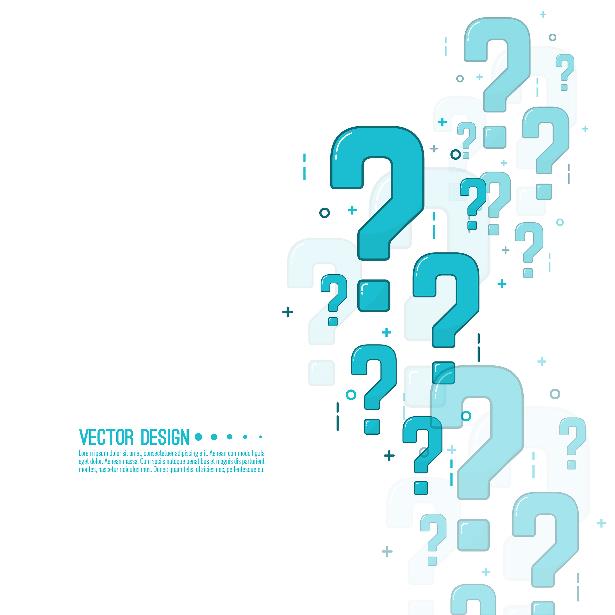 Which best describes your organization?
College
Workforce system
Not-for-Profit
Federal 
Other
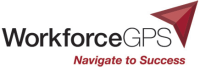 1
Building Strategic Alliances between Colleges and Workforce Boards
June 6, 2018
Innovations Leading to Career Success Webinar Series
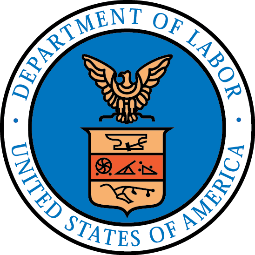 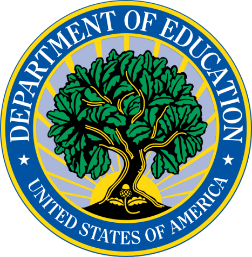 Employment and Training Administration
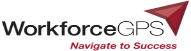 2
Office of Career, Technical, and Adult Education
Moderators
Cheryl Martin, Trade Adjustment Assistance Community College and Career Training (TAACCCT) Program Manager, Division of Strategic Investments, Employment and Training Administration, U.S. Department of Labor
Erin Berg, Community College Program Specialist, Office of Career, Technical, and Adult Education, U.S. Department of Education
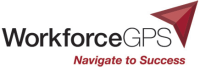 3
3
About this Webinar
Presenters from three states will discuss collaborations between community colleges and workforce development boards (WDBs), and provide concrete steps that leaders and staff can take together to further their mutual goals and overcome common challenges. 
Developing mutually beneficial partnerships between colleges and WDBs can sometimes be difficult; however, colleges and workforce boards that work systematically to address the complex challenges and needs inherent in local labor markets will have a head start toward accomplishing their goals.
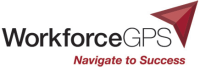 4
Innovations Leading to Career Success Webinar Series
This webinar series showcases strategies and resources that are of broad interest to educational institutions engaged in career-focused education and training.
February 28:
Make Industry Experts into Expert Instructors to Increase Student Success

March 14:
Scaling Career Pathways in Wisconsin

March 28:
Resources for Developmental Education Using Competency-Based Education 

April 11:
Lowering the Cost of Course Materials with Free and Open Educational Resources

May 2:
Sustaining Grant-funded Projects for Long-term Success

May 16:
Free Resources for Apprenticeship and Work-based Learning

June 6:
Building Strategic Alliances between College and Workforce Boards

For more information, please visit: 
Innovations Leading to Career Success Webinar Series
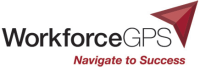 5
Presenters
Amanda Duncan, Vice President and Chief Business Development Officer, Workforce Alliance of South Central Kansas 
Mardy Leathers, Director, Division of Workforce Development at Missouri Department of Economic Development
Tonya Wagner, Dean, General Studies and Liberal Arts at Western Technical College
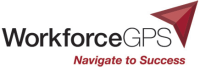 6
Workforce Alliance of South Central Kansas
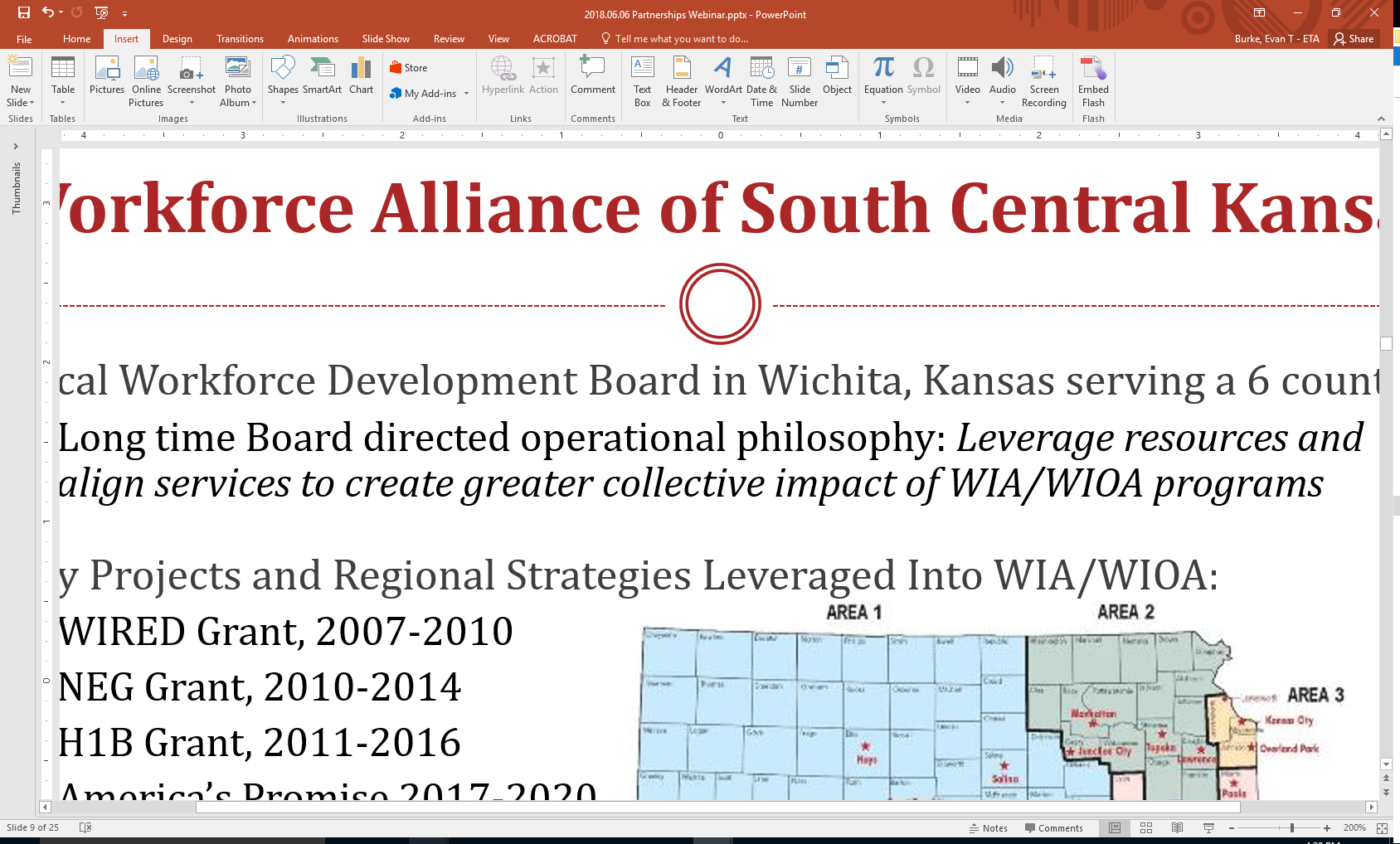 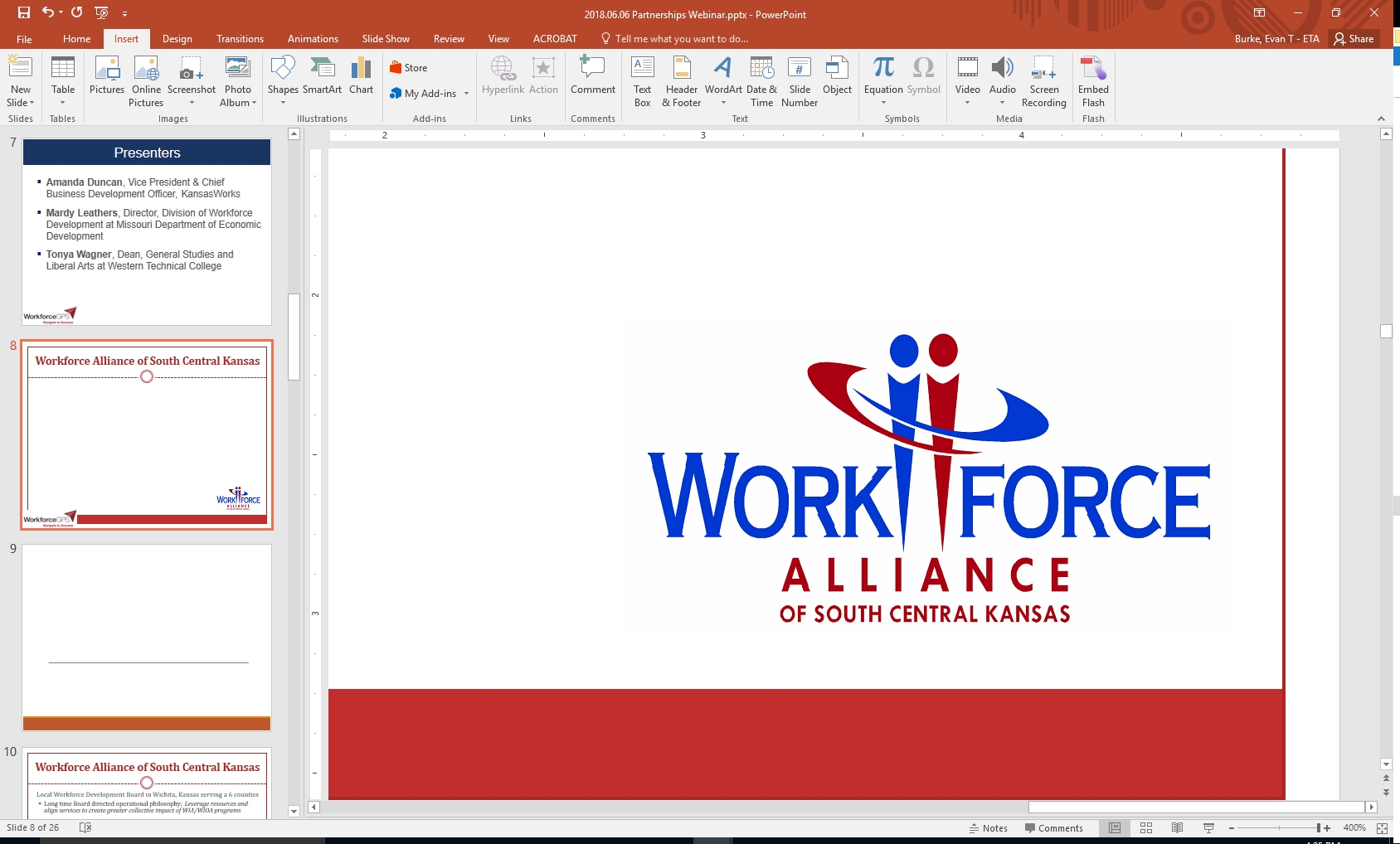 Amanda Duncan
Vice President and Chief Business Development Officer, Workforce Alliance of South Central Kansas
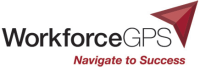 Workforce Alliance of South Central Kansas
8
Local Workforce Development Board in Wichita, Kansas serving six counties
Long time Board directed operational philosophy:  Leverage resources and align services to create greater collective impact of Workforce Investment Act (WIA)/Workforce Innovation and Opportunity ACT (WIOA) programs 

Key Projects and Regional Strategies Leveraged Into WIA/WIOA:
WIRED Grant, 2007-2010
NEG Grant, 2010-2014
H1B Grant, 2011-2016
America’s Promise 2017-2020
Youth Employment Project 
Senior Employment Services
Ex-Offender Programs
National Fund for Workforce Solutions site, 2008-Present

Collaborated with 2 colleges on TAACCCT Grants
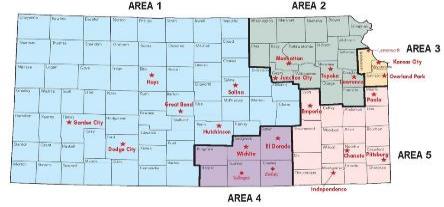 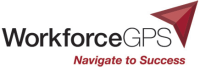 Reasons for Collaboration
9
Relationship Building
Deliberative strategy of inclusion and cooperation at senior level
Workforce Board President and College President meet face to face at least two times per year
College President Serves on the Local Workforce Development Board (LWDB)

Capacity
College can leverage existing employer relationship established by the LWDB 
LWDB has existing capacity for data collection, reporting and follow-up

Improved Outcomes
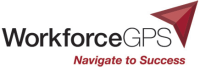 Key Outcomes
10
504 
individuals enrolled in information technology (IT)
training programs

109 
credentials were earned by participants

340 
participants entered employment
	149 in IT or training related occupations 
	9 in Manufacturing
	3 in Healthcare
	170 in Other Sectors

$18.69 
Average hourly wage of training completers
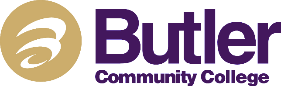 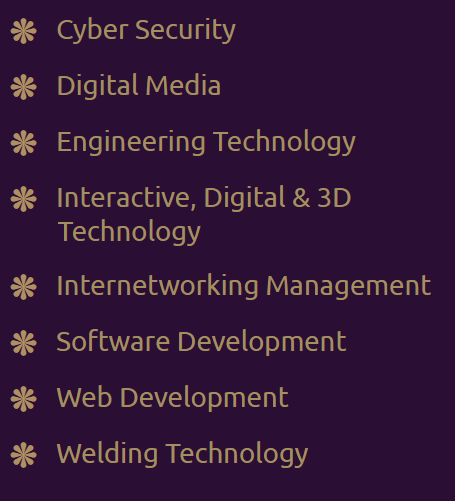 27 credentials offered through the Butler IT Institute 
6 degrees
21 certificates
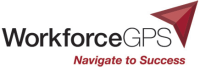 Key Outcomes
11
Career Pathway Development
Employer Engagement Events
Open House Tour of Institute
Cyber Security Forum
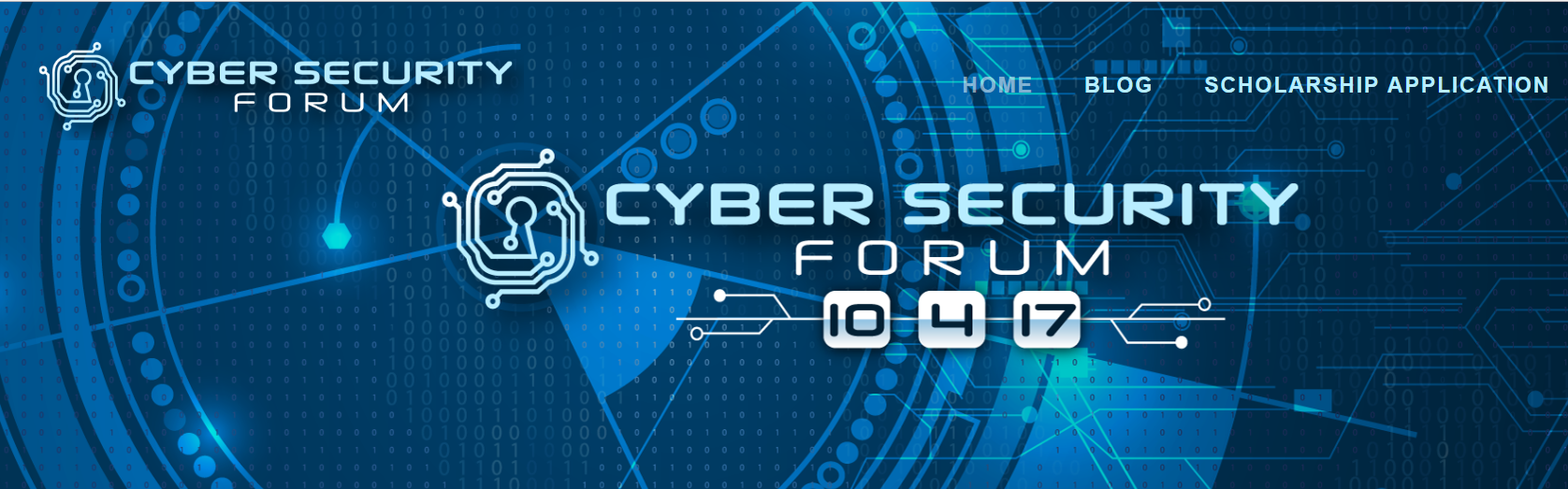 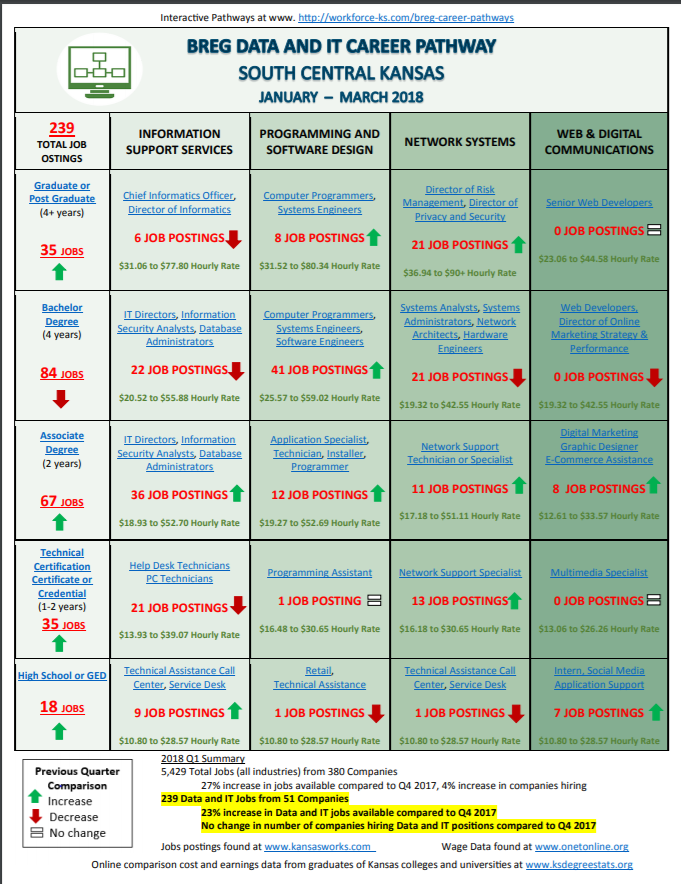 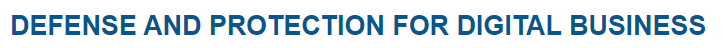 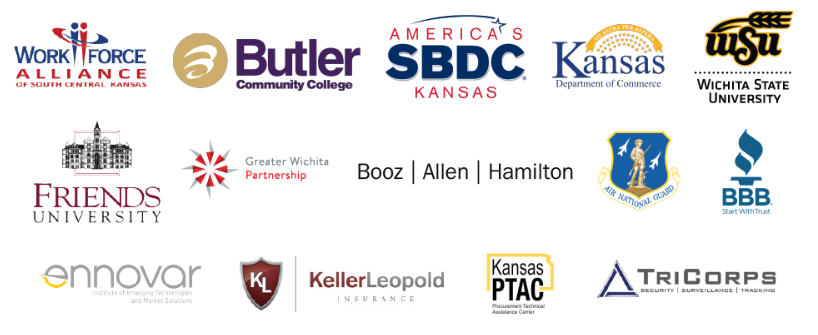 ters
266 Attendees 
Four Program Options:  Business, Educators, 
Government and Students
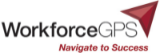 Questions?
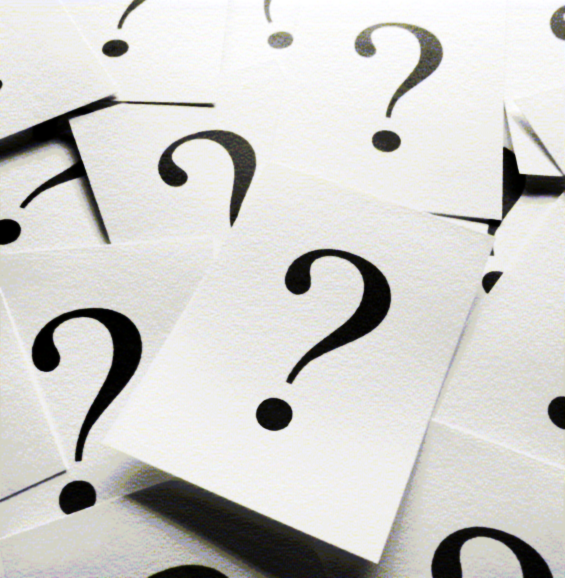 12
Missouri Workforce Partnerships
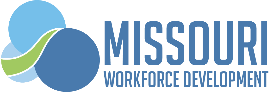 By Mardy Leathers, Director, Division of Workforce Development at Missouri Department of Economic Development
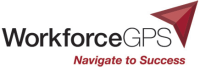 Partnerships
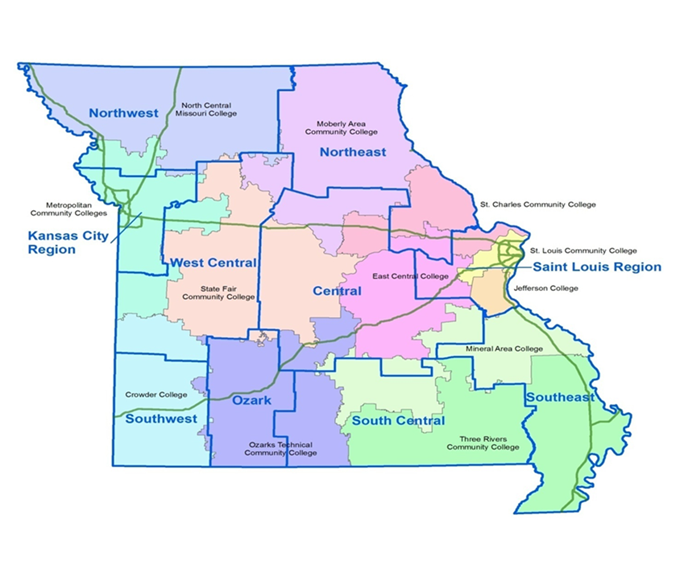 14 Workforce Regions
13 Community Colleges
State Technical Institute
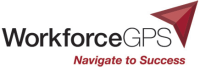 14
Partnerships
Statewide Memoranda Of Understanding (MOU)
TAACCCT Grant Advisory Committee
Thought Leadership
Program Innovation and Expansion
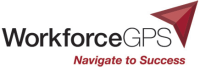 15
Outcomes
Financial Aide Desk Aid
Career Pathways Reports
Burning Glass Reports
Key Programs
Registered Apprenticeships
Employer Engagement Teams
Employability Skills 
Grant Projects
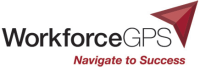 16
Questions?
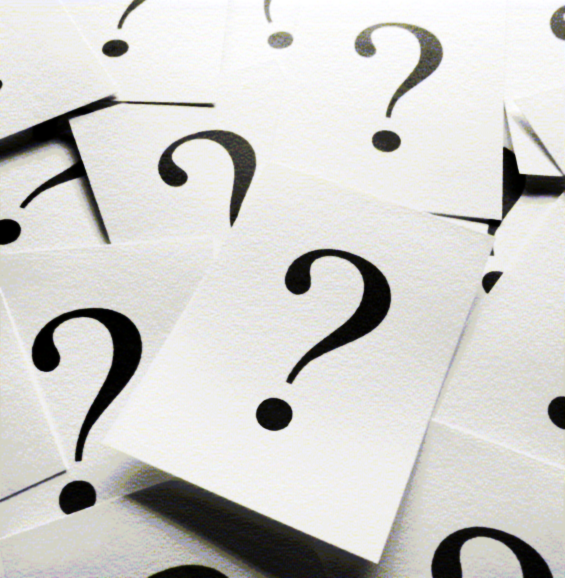 17
17
Western Technical College (Wisconsin)
Framing Win- Win Workforce Partnerships
Tonya Wagner, Dean, General studies and liberal arts
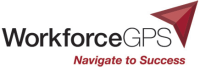 Framing Win-Win Workforce Partnerships
We came together to help equip adults with limited computer literacy for college or career transitions with our Basic Information Technology Skills (BITS) training. 

The TAACCCT three Wisconsin Consortium created interactive online training for potential IT students and other adults to gain the skills they need to enter training.
The modules were web based and could be completed anywhere
The modules are simple, engaging and allow students to complete and progress at their own pace
The trainees could track their progress, earn badges and certificates
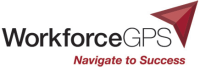 Framing Win-Win Workforce Partnerships
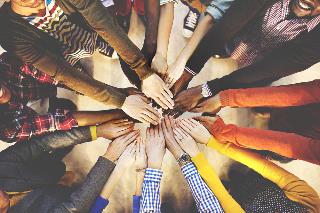 Strategies for partnerships:
We worked to build trust.
We repaired old damage.
We got creative about building a new way of working together.
We built our partnership on shared values.
We communicated in the other organization’s language.
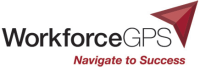 Framing Win-Win Workforce Partnerships
In our district, we trained over 250 participants during the grant period through our local job center with the use of a student intern to help facilitate workshops. We trained the job center staff to continue the workshops after the grant period to have ongoing impact:
We listened to what they needed
We had a single point of contact to aid in clear communication and act as a liaison
We flexed our approach
We thought about the long term
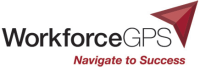 Questions?
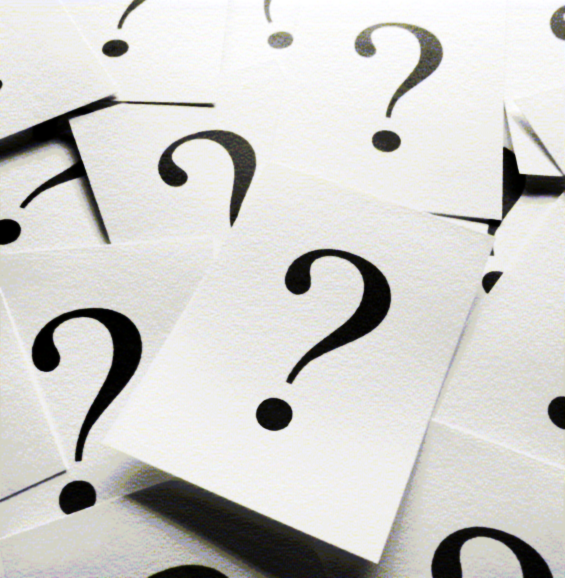 22
22
Resources
Powerhouse Partnerships: Community Colleges and Workforce Boards Working Together
A Resource Guide to Engaging Employers
Basic Computer Skills Course
Building Partnerships with Community Colleges to Better Meet Workforce Needs
Connecting Community Colleges with Employers: A Toolkit for Building Successful Partnerships
The Goals and Dimensions of Employer Engagement in Workforce Development Programs
Career Pathways: Five Ways to Connect College and Careers
23
Thank you!
This webinar series showcases strategies and resources that are of broad interest to educational institutions engaged in career-focused education and training.
February 28:Make Industry Experts into Expert Instructors to Increase Student Success
March 14:Scaling Career Pathways in Wisconsin
March 28:Resources for Developmental Education Using Competency-Based Education 
April 11:Lowering the Cost of Course Materials with Free and Open Educational Resources
May 2:Sustaining Grant-funded Projects for Long-term Success
May 16:Free Resources for Apprenticeship and Work-based Learning
June 6:Building Strategic Alliances between College and Workforce Boards

For more information, please visit: 
Innovations Leading to Career Success Webinar Series
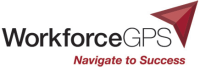 24